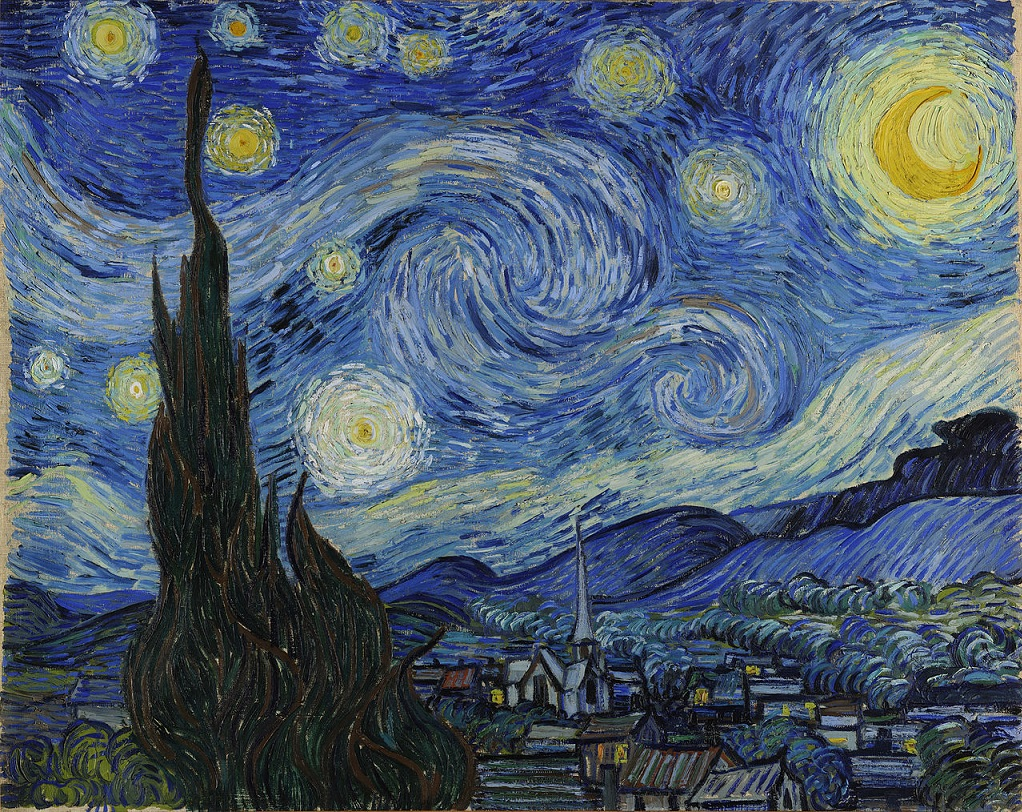 Arts council
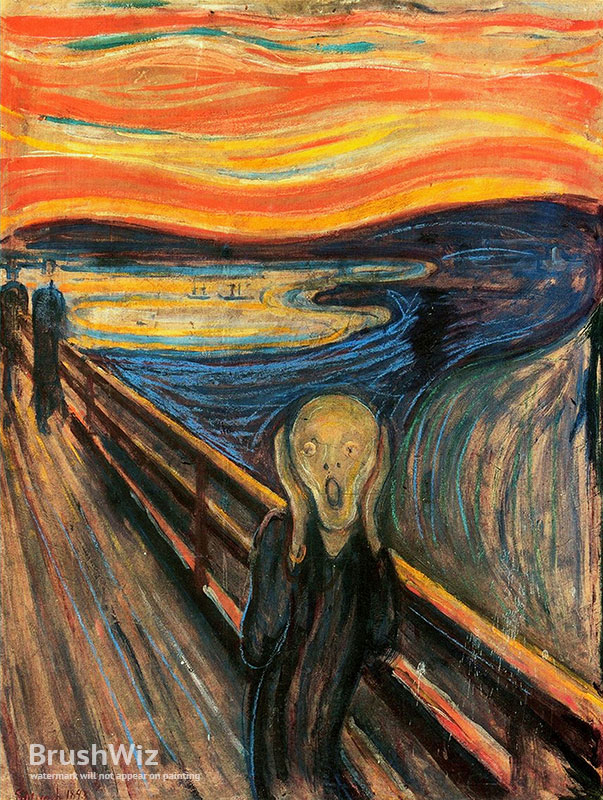 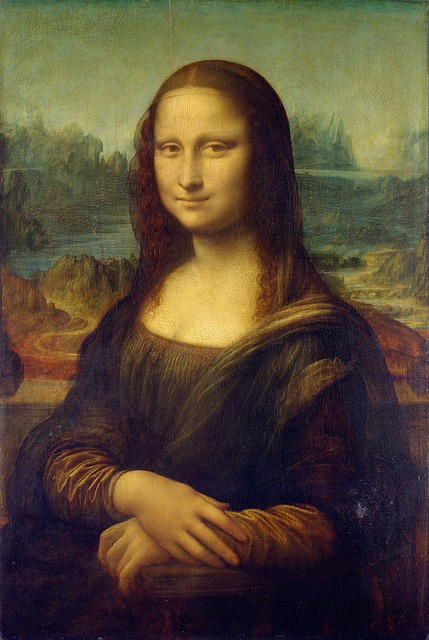 THE BIG FREEZE
Our tapestry
Class 4’s big freeze section
Our end of the tapestry is called the kingdom of god and is a happy ending that occurs in the new testament. It is also the concluding part of the big freeze.
Materials
We will be using a variety of different materials such as:
Silk,
Ribbon,
String,
And other clothing materials. (The part circled in red is our part)
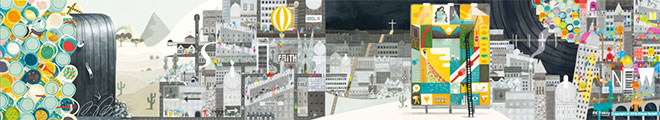 designs
The selection of colours will be varied within tone, brightness, different shapes and buildings. 
This piece will be a very exciting subject to work on ; it has no right or wrong answer and you can express your inner artist. Throughout this journey of Christianity, we will learn new techniques and conquer challenges.
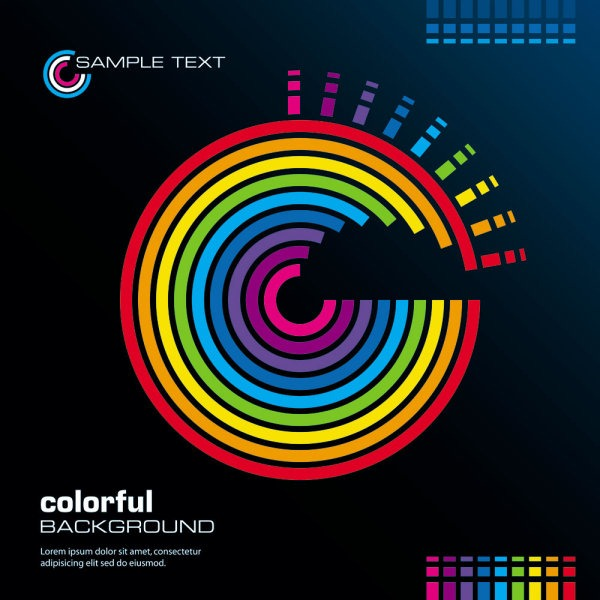 Class one’S part of the tapestry
CLASS 2’S PART OF THE TAPESTRY
Class 3’S PART
The big freeze
Put together these parts and make our own Aberford masterpiece.
THE END
DOES ANYBODY HAVE ANY QUESTIONS???????????????????????????